¿Qué pieza es la más importante en el ajedrez?
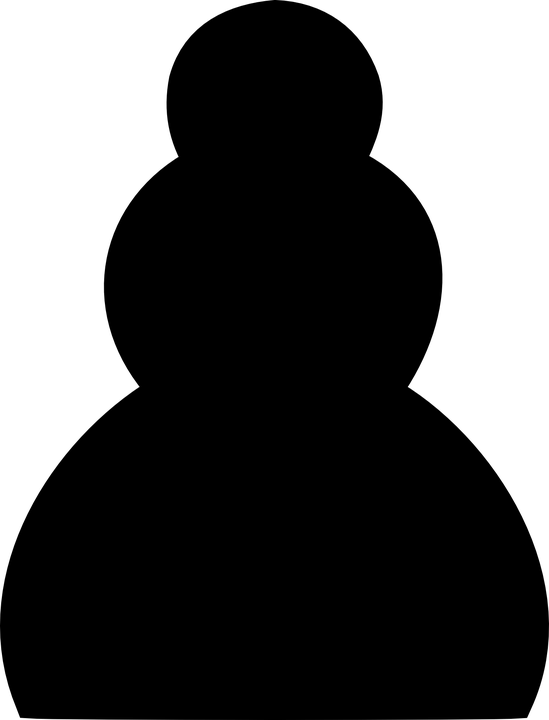 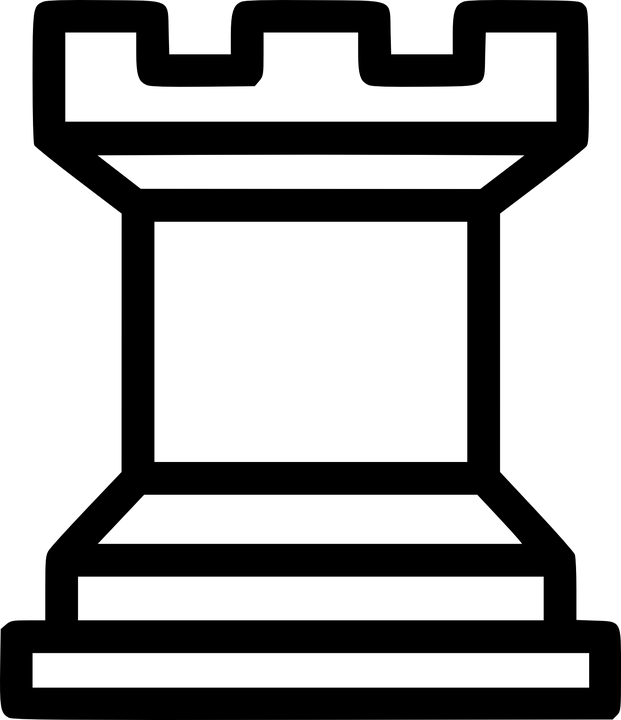 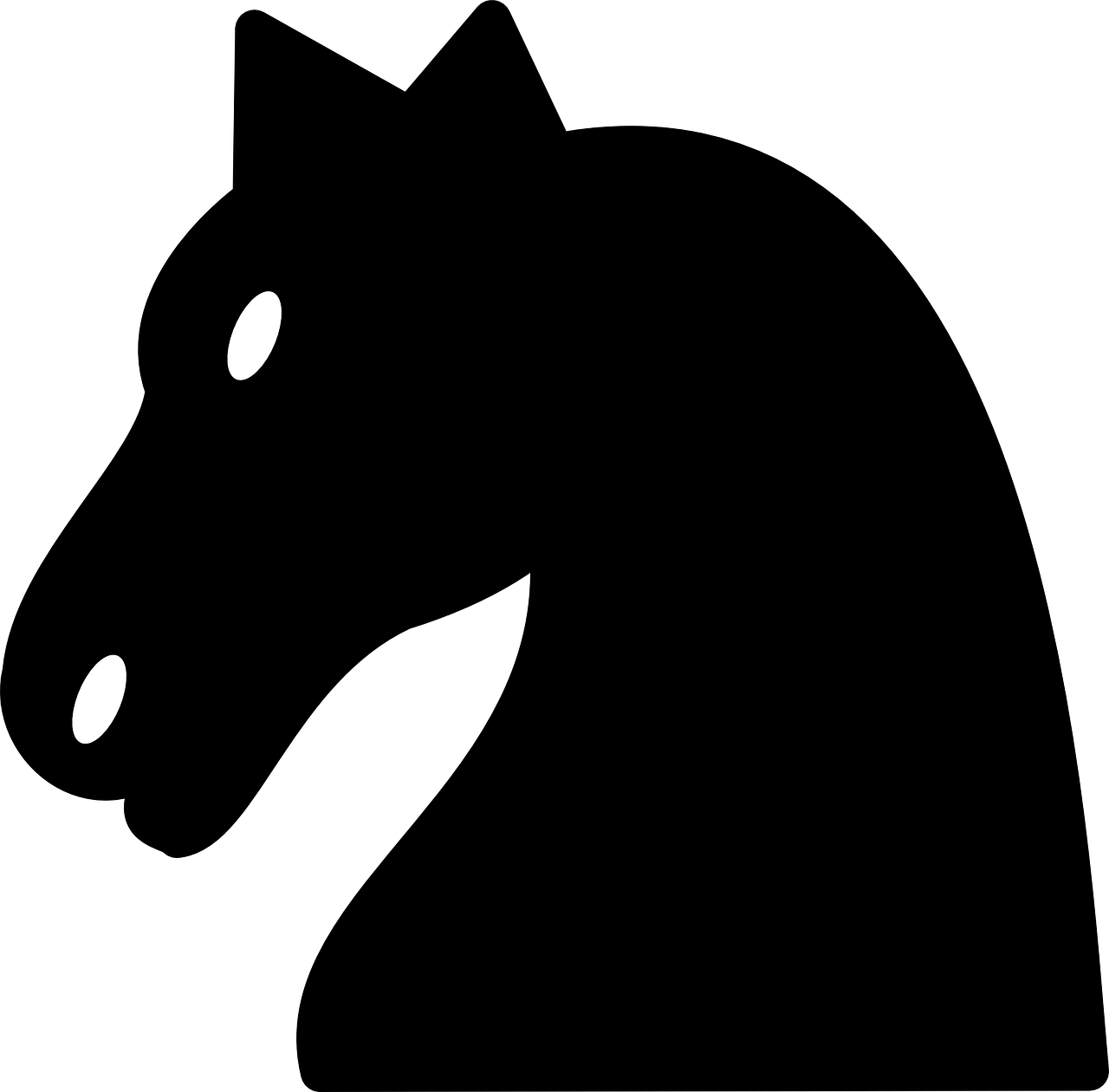 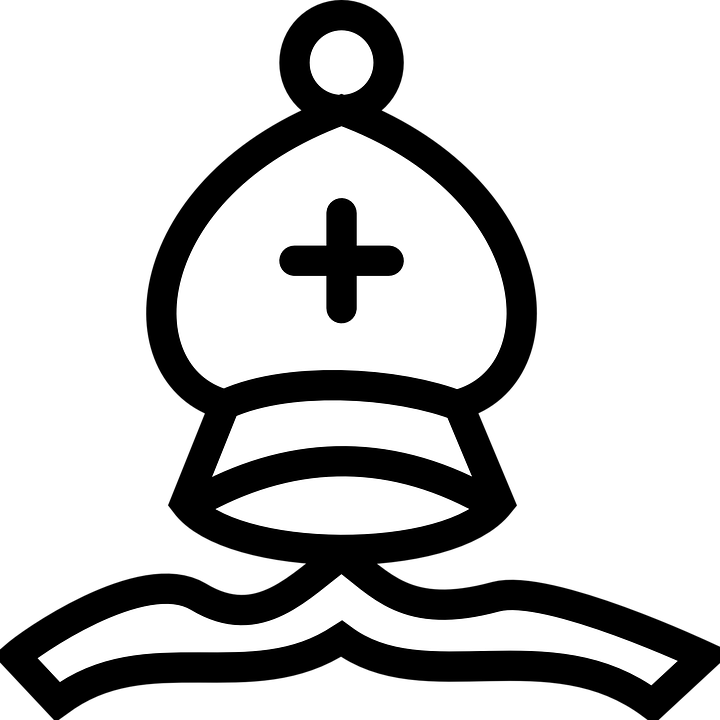 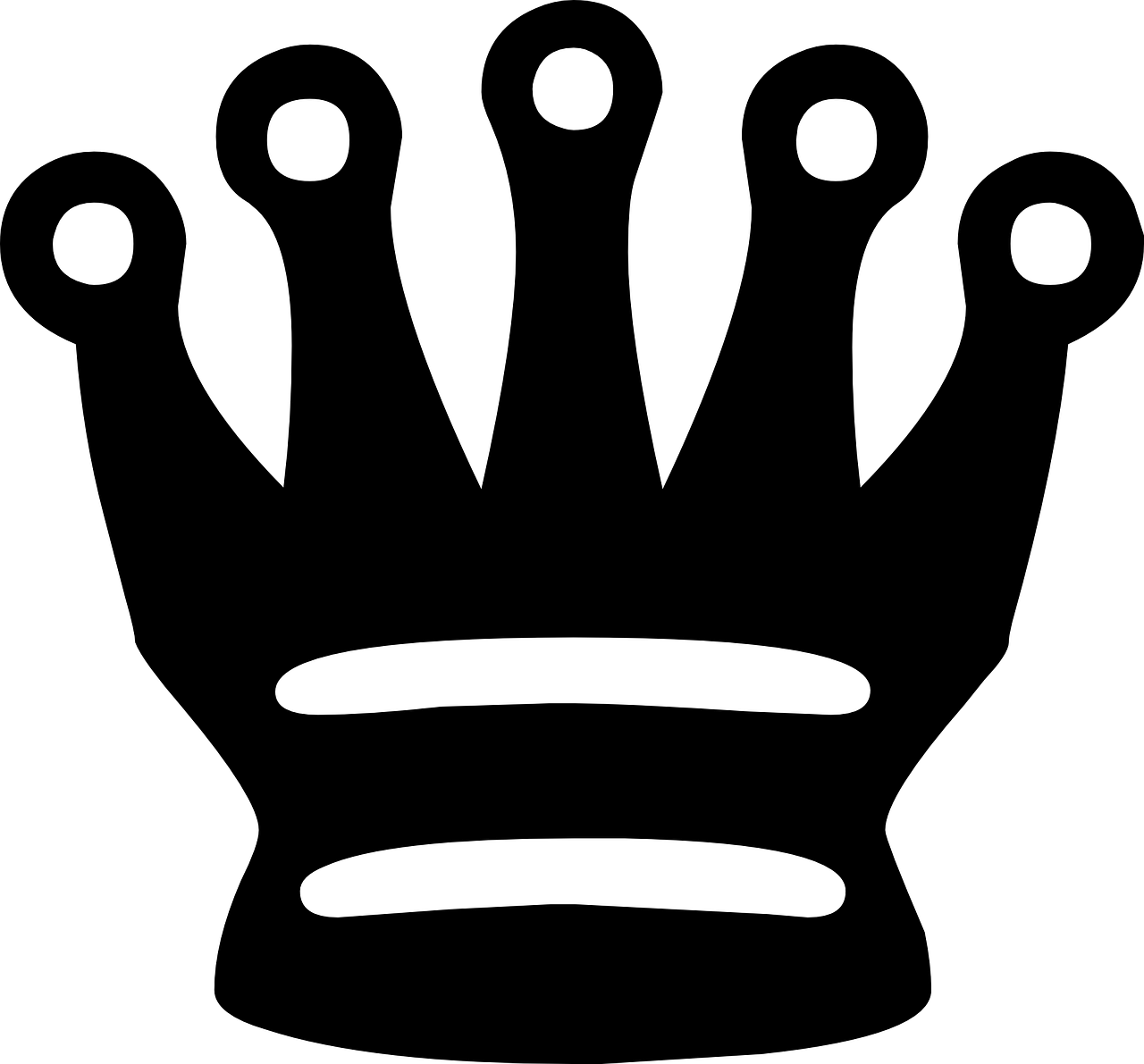 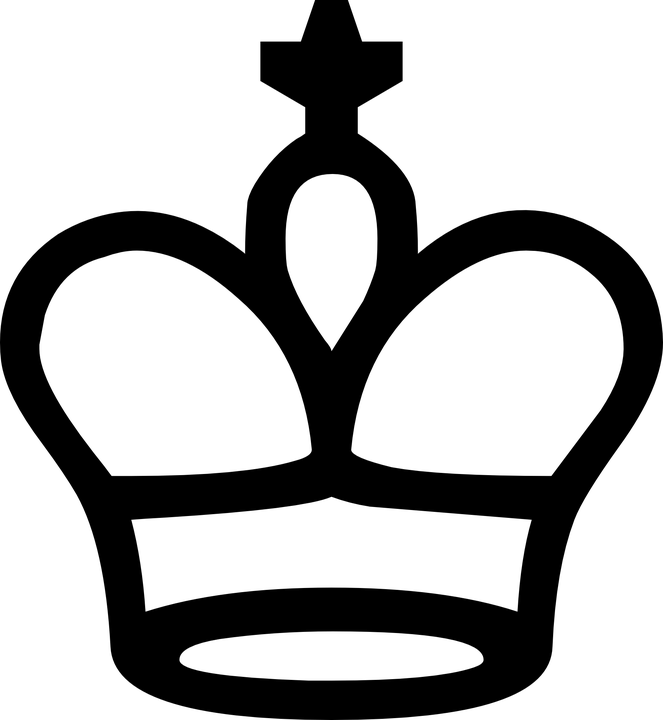 @maria.mz.gz
¿Qué piezas NO pueden saltar sobre las demás?
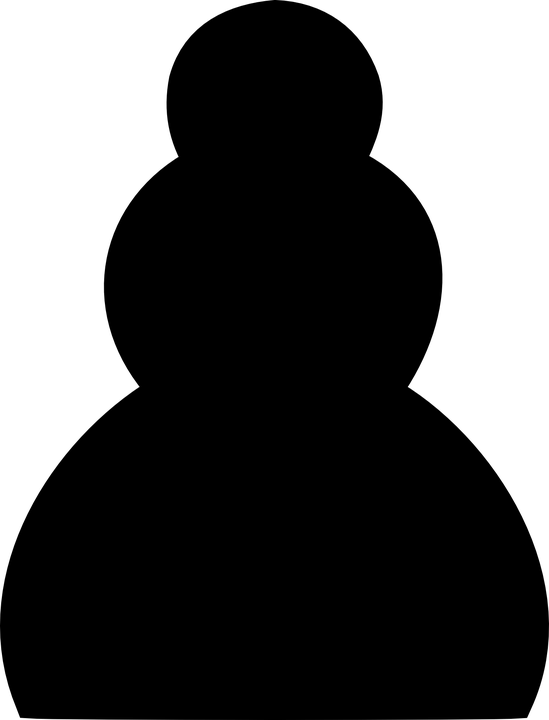 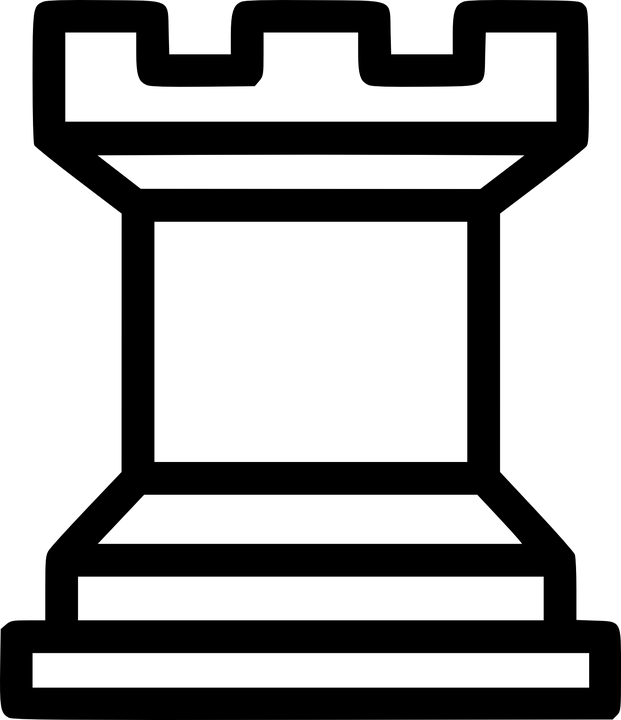 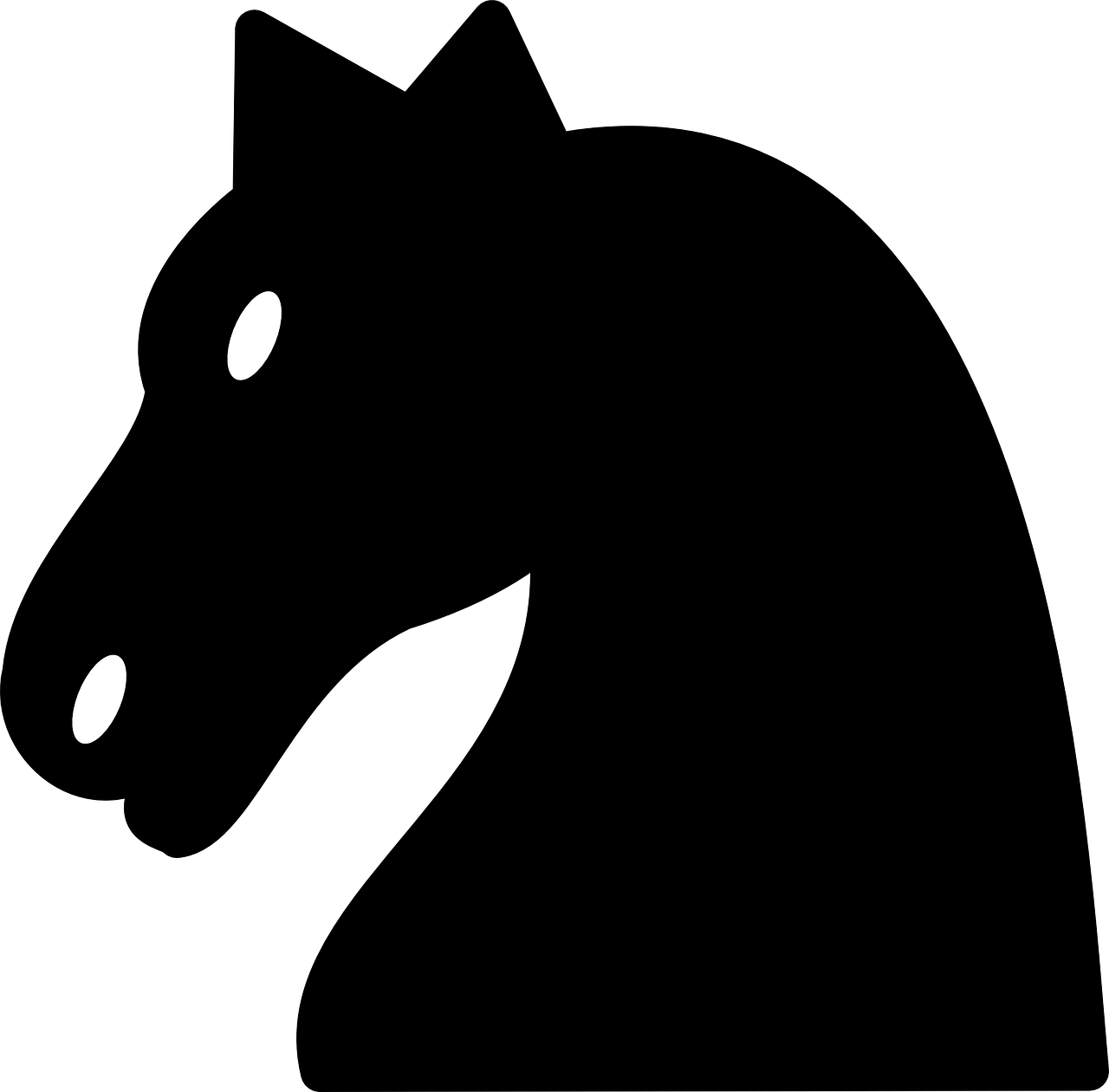 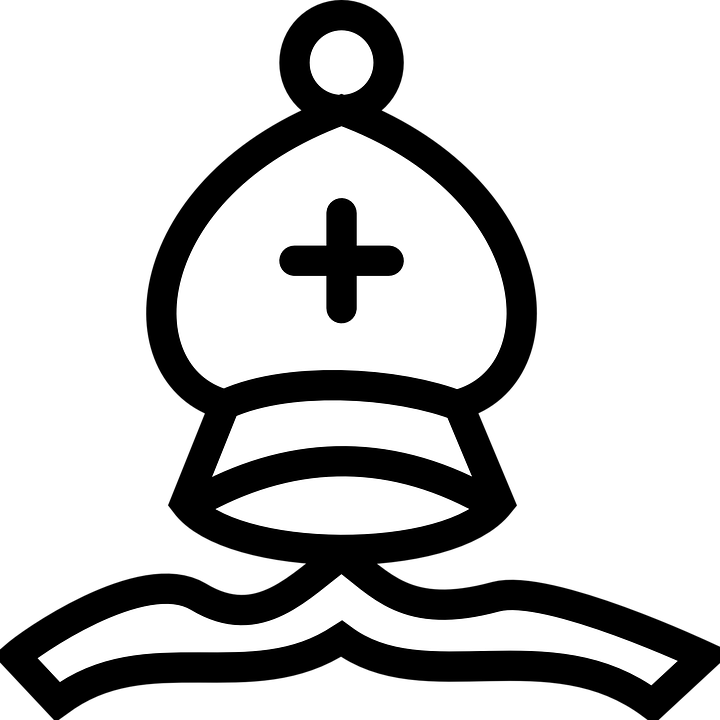 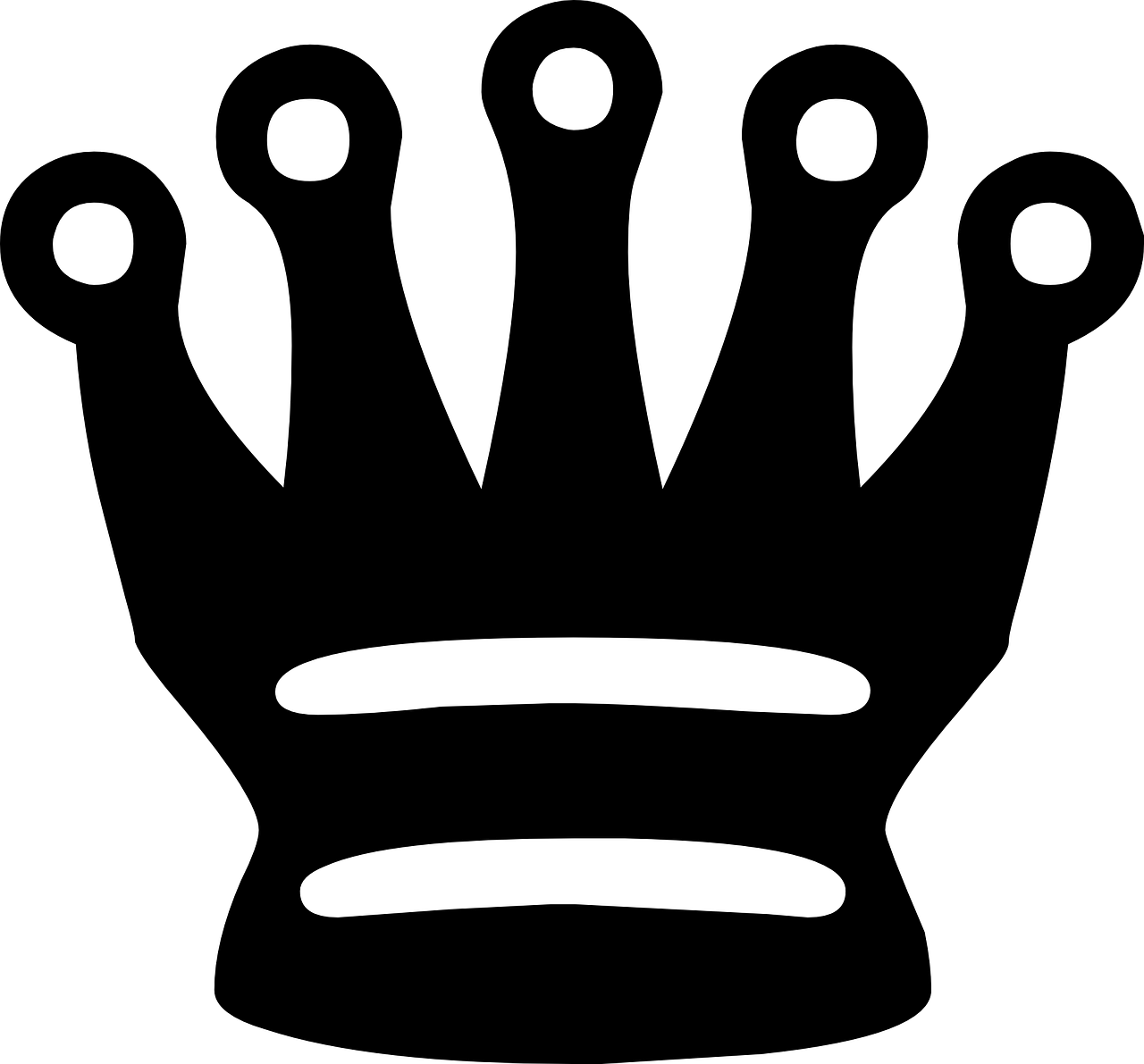 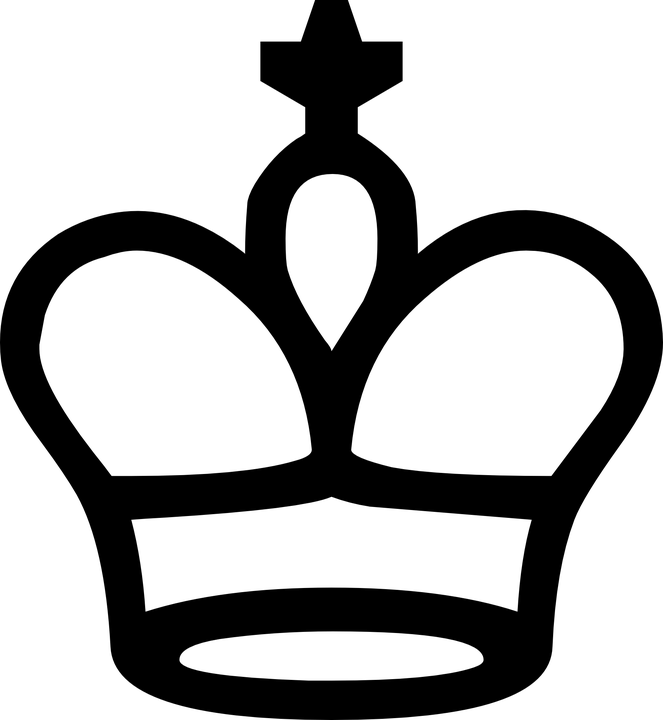 @maria.mz.gz